倍数和因数
2和5倍数的特征
课堂导入-新知探究-课堂练习-课堂总结-课堂作业
WWW.PPT818.COM
1.经历自主探索2和5的倍数特征的过程。
2.知道2、5的倍数的特征，会判断一个自然数是不是2和5的倍数。
3.培养学生的观察、猜想、分析、归纳的能力。愿意与同学交流自己发现的结果，增强学习数学的兴趣。
根据下面的算式说一说谁是谁的倍数?谁是谁的因数?
12×5=60
60是12和5的倍数,
12和5是60的因数。
7×9=63
63是7和9的倍数,
7和9是63的因数。
3×19=57
57是3和19的倍数,
3和19是57的因数。
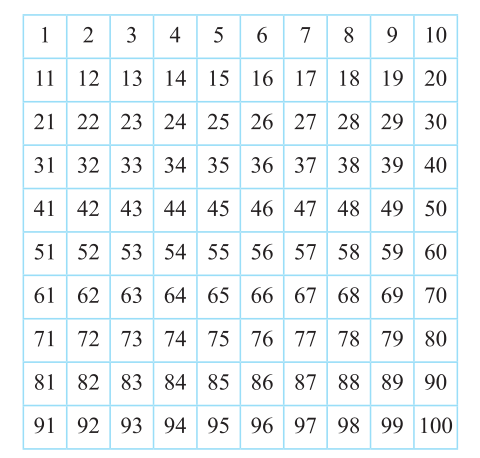 在百数表中圈出 5的倍数
认真观察，说一说你有什么发现！
5
10
15
20
25
30
35
40
45
50
55
60
65
70
80
75
90
85
100
95
个位上是0或5的数字是5的倍数
5的倍数的特征
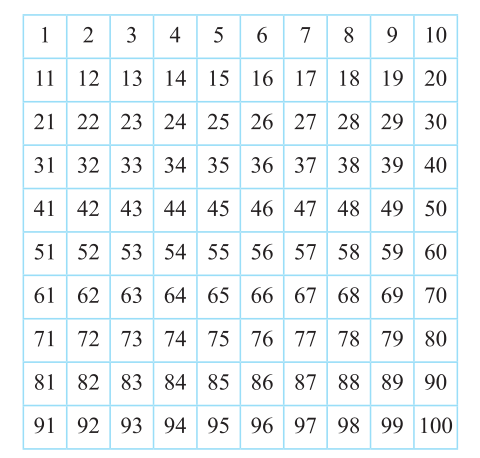 在百数表中圈出 2的倍数
4
6
2
8
0
4
6
2
8
10
个
位
数
字
是
14
16
12
18
20
24
26
22
28
30
34
36
32
38
40
44
46
42
48
50
54
56
52
58
60
64
66
62
68
70
74
76
72
78
80
84
86
82
88
90
2的倍数
94
96
92
98
100
个位上是0、2、4、6、8的数，都能被2除 。
自然数中能被2整除的数是偶数,不能被2整除的数是奇数。
不能被2整除的数，个位上是1，3，5，7，9。
奇数
自然数
能被2整除的数，个位上是0，2，4，6，8。
偶数
5
0
5的倍数
5
10
15
20
个
位
数
字
是
25
30
35
40
个位数字是5、0
45
50
55
60
65
70
75
80
85
90
95
100
0
10
个
位
数
字
是
20
既是2的倍数，
又是5的倍数。
30
40
50
60
70
80
90
100
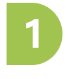 在下面的数中圈出5的倍数，并与同伴交流你
是怎么判断的。
45
89
53
34
80
95
28
75
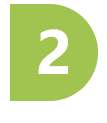 给2的倍数涂上红色。
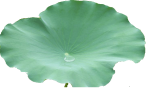 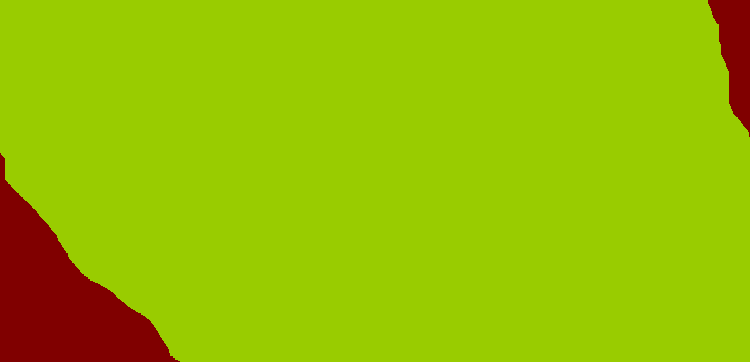 153
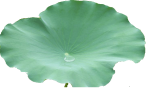 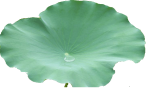 32
19
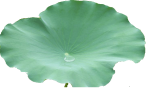 88
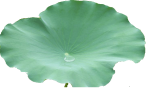 56
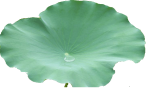 204
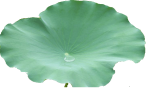 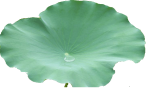 65
287
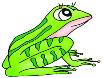 我是一个两位数,同时是2和5的倍数,十位与个位上的数字之和是6,我是多少?
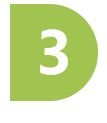 我是60
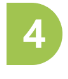 做一做，并试着说一说判断的理由。
换一个算式试试看。
8+13
和一定是奇数
奇数+偶数=（             ）；
奇数+奇数=（             ）；
偶数+偶数=（             ）。
奇 数
偶 数
偶 数
2的倍数的特征
个位是0、2、4、6、8
5的倍数的特征
个位是0、5
2和5的倍数的特征
个位是0
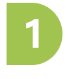 食品店运来85个面包，如果每2个装一袋，能正好装完吗？为什么？
答：不能正好装完。因为85不是2的倍数。
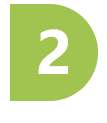 把下列数按要求填入圈内。
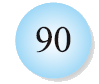 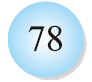 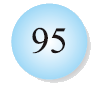 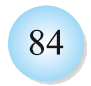 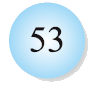 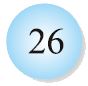 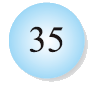 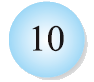 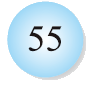 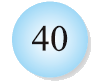 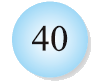 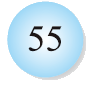 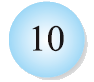 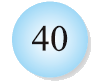 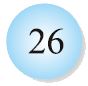 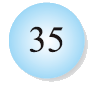 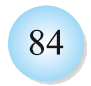 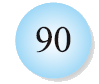 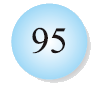 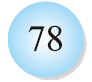 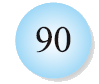 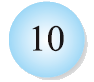 2的倍数
5的倍数
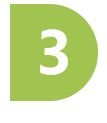 哪些数既是2的倍数，又是5的倍数？
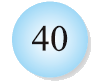 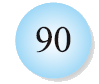 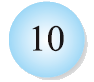